Device-To-Device (D2D) Communication in5G Cellular Networks
Presented by: Trung-Dinh Han
1
9/13/2015
Contents
2
9/13/2015
Cellular Network Evolution
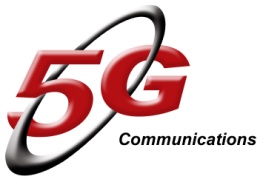 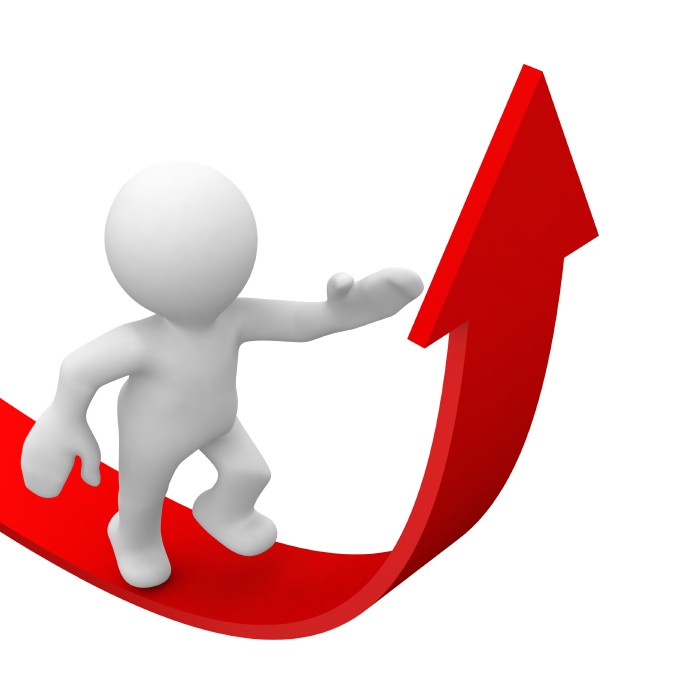 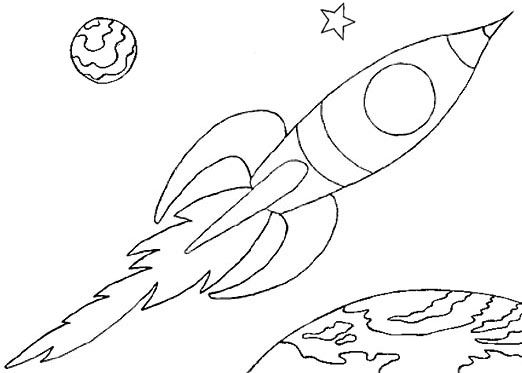 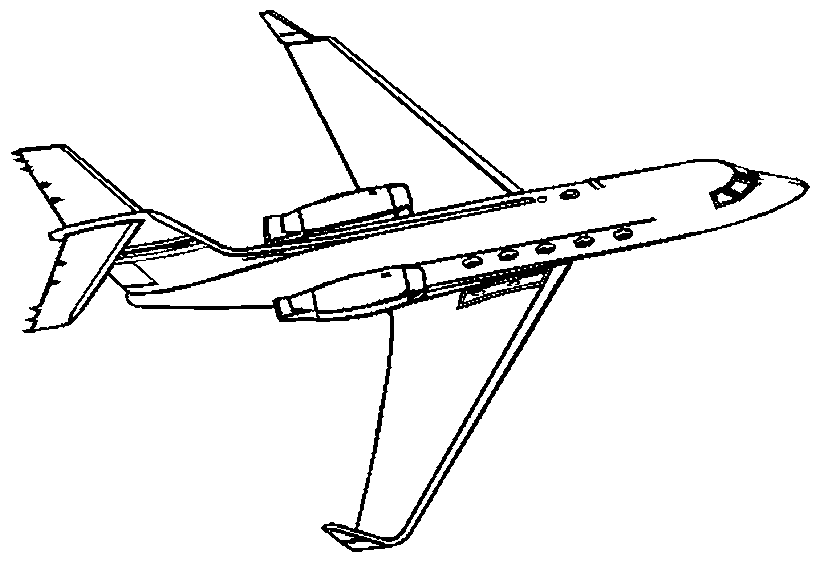 The higher speeds,
the more services
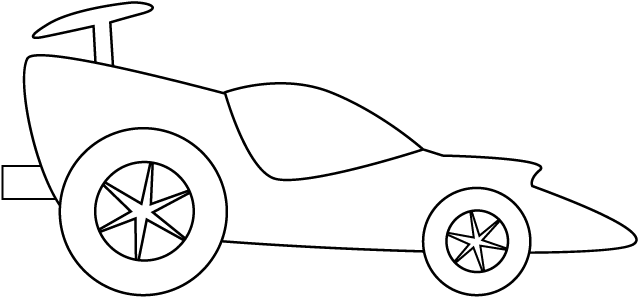 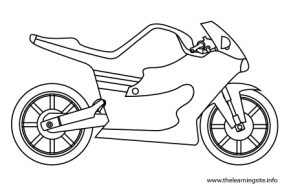 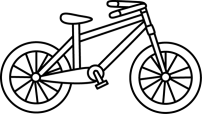 1980s
1G
(Voice band)
1991
2G/GSM
9.6Kbps
2002
3G/UMTS
384 Kbps
2009
4G/LTE
100Mbps
2020
5G
10Gbps
3
9/13/2015
5G Key Enabling Technologies (1/2)
Advanced Network
Device to Device
Communication
(D2D)
mmWave System
ACM & Multiple Access
Advanced MIMO
Advanced Small Cells
Multi-RAT
4
9/13/2015
5G Key Enabling Technologies (2/2)
5
9/13/2015
Network Models
Multi-hop Comm. withOut Operator (MCOO)
Multi-hop Comm. with Operator(MCO)
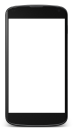 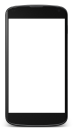 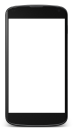 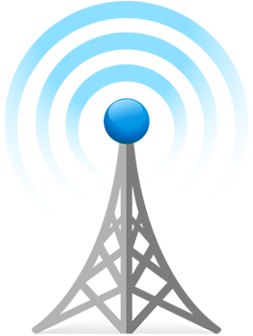 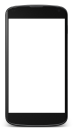 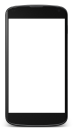 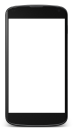 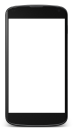 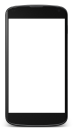 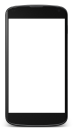 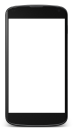 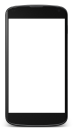 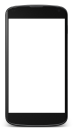 Direct link
Direct Comm. withOut Operator(DCOO)
Direct Comm. with Operator(DCO)
Relay link
Control link
6
9/13/2015
Research Perspective
Security threads
Interference avoidance, Quality of Service (QoS)
Cooperative comm.?
MCO
DCO
(licensed Band)
Power Utilization
Future models?
MCOO
DCOO
Conventional
comm. Models
(Unlicensed Band)
Network Speed, Bandwidth
7
9/13/2015
User & Operator Perspective
Pricing &
QoS models?
MCOO
DCOO
User expectation
Future models?
Conventional
comm. models
MCO
DCO
Operator expectation
8
9/13/2015
D2D Comm. Framework Proposal
Device to Device applications
Communication Services Interface
Telephony Manager
Wireless Comm. Framework
(e.g., Samsung Chord SDK,
Bluetooth APIs…)
Security
(Open Access/ Closed Access)
Power Management
QoS
Wireless Routing Protocol
(e.g., TMRP/OLSR/AODV)
Telephony Protocols suite
Linux Kernel
9
9/13/2015
Research Challenges & Trends
Security
Pricing Models
Power Consumption
D2D Communication
Mobility Management
Bandwidth Utilization
Wireless Multi-hop Routing
Spectral Interference
Cognitive Radio
QoS
10
9/13/2015
References
DMC R&D Center, Samsung Electronics, “5G Vision,” Jun. 2015
M. N. Tehrani, M. Uysal, H. Yanikomeroglu, “Device-to-device communication in 5G cellular networks: challenges, solutions, and future directions,” IEEE Communications Magazine, vol. 52, no. 5, pp. 86-92, May 2014
A. Asadi, Q. Wang, V. Mancuso, “A Survey on Device-To-Device Communication in Cellular Networks,” IEEE Communication Surveys & Tutorials, vol. 16, no. 4, pp. 1801-1817, Apr. 2014
T.D. Han, H. Oh, “A Looping Problem in the Tree-Based Mobility Management for Mobile IP Supported Ad Hoc Networks,” the Journal of Communications and Networks (JCN), vol. 13, no. 4, pp. 385-392, Oct. 2011
T.D. Han, H. Oh, “A Topology Management Routing Protocol for Mobile IP Support Mobile Ad Hoc Networks,”  Springer-Verlag, LNCS 5793, pp. 341-346, Sep. 2009
11
9/13/2015
Thank you for your listening
Q&A
12
9/13/2015